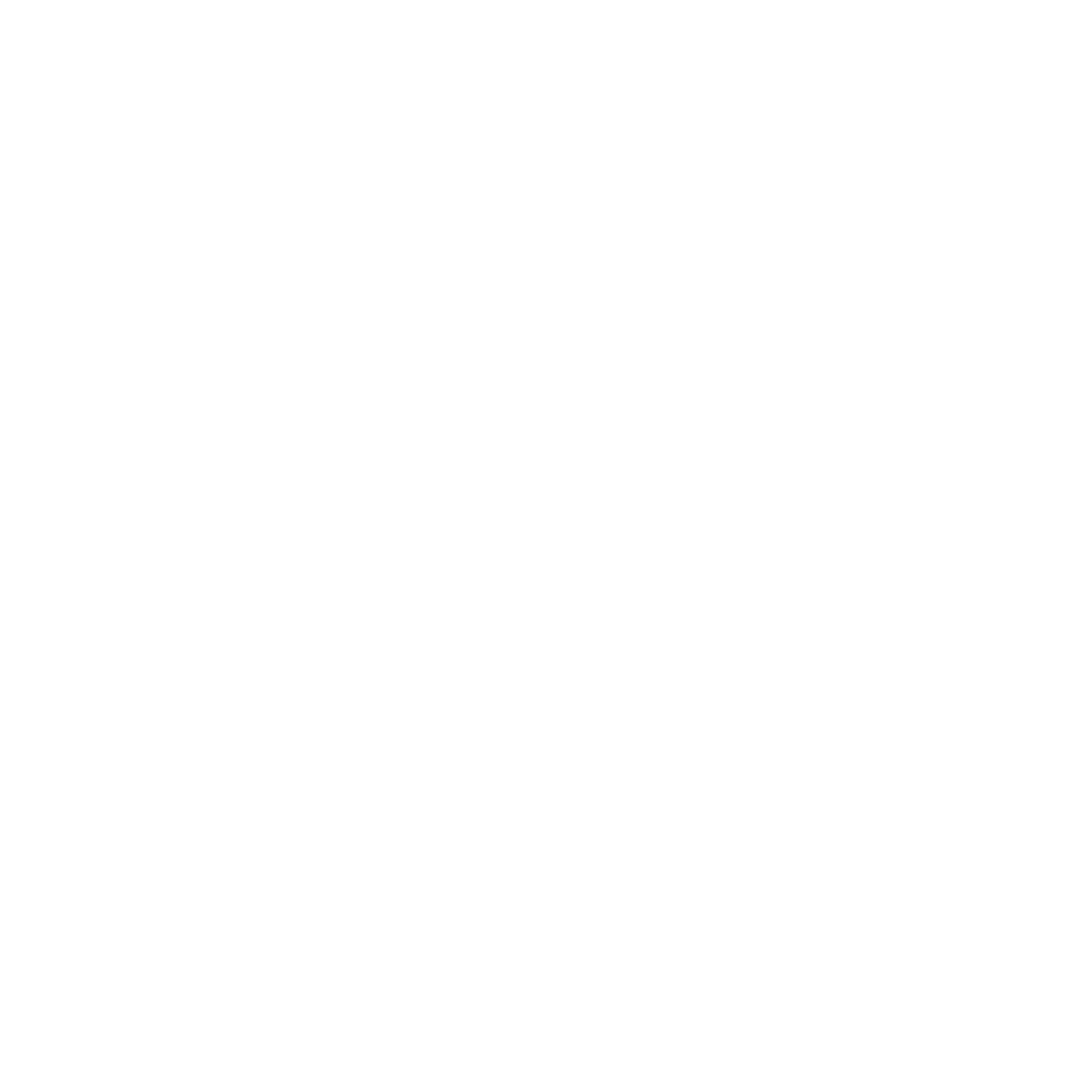 ФАКУЛЬТЕТ
гуманитарных и социальных наук
Кафедра "Социальные науки, журналистики и информации"
6B03201 — 
Журналистика
Что за профессия?
Сбор, обработка и распространение информации с помощью СМИ (интернет, печать, радио, телевидение и др.)
Где буду работать?
Печатные СМИ
Радио и телевидение
Интернет СМИ
PR
SMM
Кем могу стать?
Корреспондент
Редактор
Ведущий
Пресс-секретарь
Спичрайтер 
Копирайтер
SMM-менеджер 
Блогерство
Почему эта специальность востребована?
Средства массовой информации постоянно развиваются и трансформируются, появляются новые издания и ресурсы, и для каждого нужны грамотные журналисты, способные объективно донести информацию до аудитории
Дуальное обучение
Агентство «Хабар»
Телеканал «Ertis»
Ертіс Медиа
Дисциплины, которые вы будите изучать:
Дата журналистика
Медийная и информационная грамотность
Аналитическая журналистика
Мультимедийная журналистика
Электронные средства массовой коммуникации: social media
Networking: специфика социальных коммуникаций
Социальный медиамаркетинг и мессенджермадиамарке-тинг (SMM и MMM)
Журналистика расследования
Медиа, веб-дизайн и SEO оптимизация
Наши достижения:
Наши студенты-журналисты победители республиканских олимпиад  
Преподаватели - практики 
Своя фотостудия, центр учебного телевидения, студенческое радио
Наши выпускники:
Абишева Гульнаш Болатовна - директор телеканала «Ertis»
Вервекин Александр Анатольевич – председатель областного филиала Союза журналистов Казахстана, специальный корреспондент «Kazinform»
Тимофей Голев - главный редактор телеканала «Ирбис»
Есимханова Акмарал - специальный корреспондент телеканала «Хабар»
Аида Хамзина - директор медиахолдинга «Ертіс Медиа»
В TOU ты можешь заниматься:
Быть ведущим на студенческом радио
Создавать контент не выходя с университета
Создать свой тикток хаус
Анимировать 
Монтировать видеоролики 
Фотографировать
Работать в Adobe After Effects,  Adobe Photoshop, Adobe Premiere Pro